Welcome toHoliness Sermon Illustrations Jesus’ Style Workshop
Holiness Writer’s Conference
Asia Pacific Region
Group Division
Divide into 4 groups: please kindly count your number as 1,2,3,4 and get the same number together into a group
Choose a leader, recorder, and reporter from each group
Choose a color for a group name: Green, Blue, Yellow, Red 
Each group will have many discussion, sharing, and reflection report
Group Activity: Puzzle Challenge
Select a volunteer from each group
Instructions to the four volunteers are as follows:
Place your pen on any of the dots. 
You can only make four straight lines on the board. 
In your four strokes you have to cover all the dots. 
You must not take your pen off the board
Each one has only 1 minute to start and finish the line
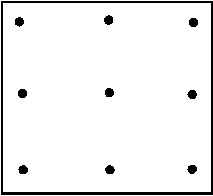 Go Beyond the Box
Jesus’ Style
Luke 5:36 “And no one pours new wine into old wineskins. Otherwise, the new wine will burst the skins; the wine will run out and the wineskins will be ruined.” 
We must think outside the ‘box’ or ‘frame’. 
We need to try new ways of making the Bible/ the word of God come alive by new illustrations 
We must not just do it in the way that it has always been done before. 
Jesus modified many OT teaching with new illustrations
Quick Buzz:
What is an illustration?
Illustration can be a simple short story or fact about everyday objects and experiences that teach a moral or spiritual lesson.
 
Why do we need illustration for holiness sermon?
 

Did Jesus ever illustrate in his teaching and preaching?
Group Work: Guideline
Each group will be given a question to look at an area of Jesus’ ministry and see how he illustrated his preaching/ teaching.
Discuss in your group and write your finding results on the paper chart
Prepare for group presentation
Group Work: Questions
What verbal/ word pictures and stories of illustration Jesus use to help his listeners understand?
What objects of illustration did Jesus use or talk about to help his listeners understand?
What places did Jesus use for his teaching and preaching?
Who were the people Jesus use as illustration in his teaching events?
Key Point
We must use every type of illustration we can find in our own ministry area. 
We should be exporters of Holiness illustration, NOT importers.
Asia-Pacific Region is the richest continent in religious, cultures, and stories.
What can you teach Matt.6:20 with this illustration!
Writing Practice:
Reflect on Jesus’ style of creating illustration
Look at to Holiness Theme and select at least 3 themes
Write three kinds of illustrations on the Worksheet for the 3 chosen themes
Create, develop, and modify your Illustrations depending on the people group you minister to
Share your stories and word pictures you have with other ministers
Practical: Holiness Theme